¿QUE ANIMAL TIENE UN LARGO CUELLO?
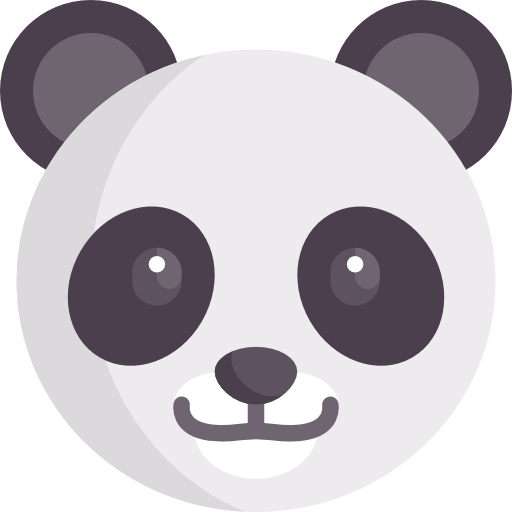 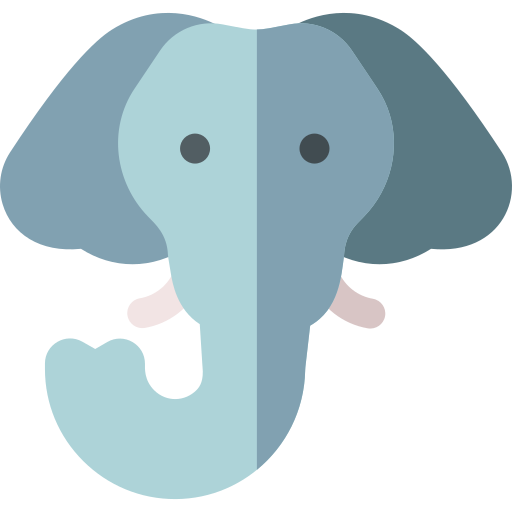 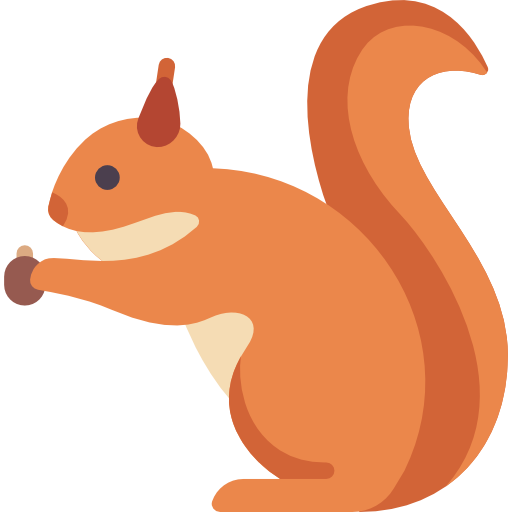 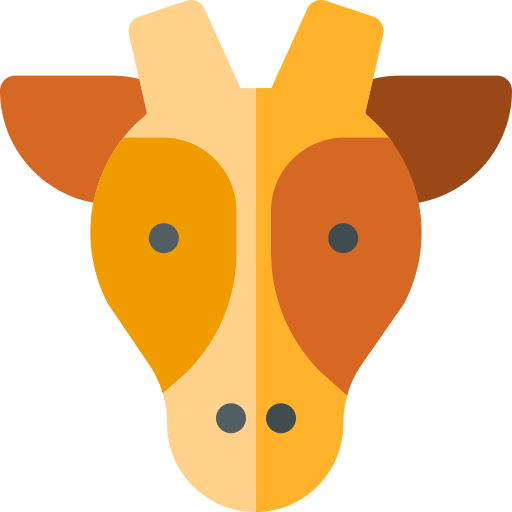 ¿QuE ANIMAL TIENE EL CUELLO LARGO?
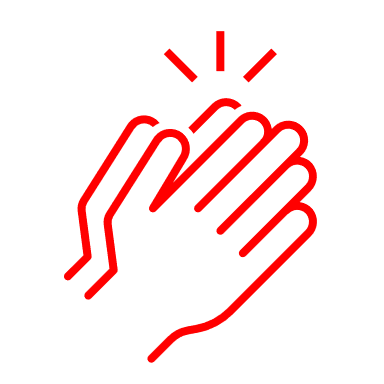 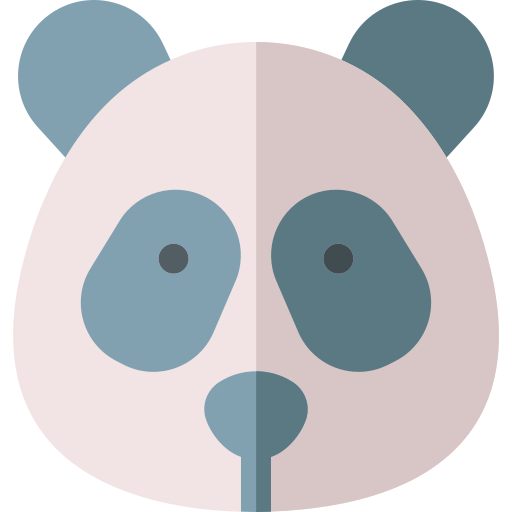 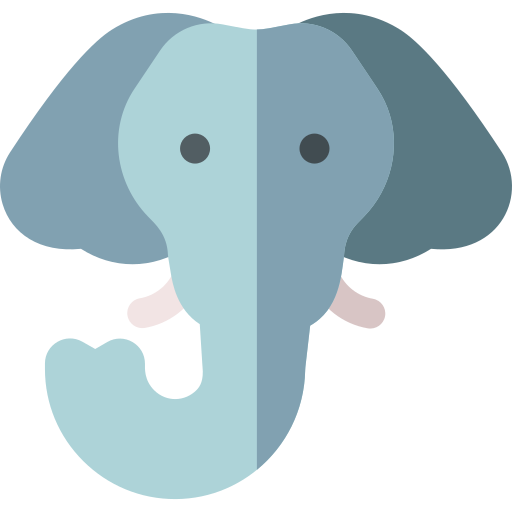 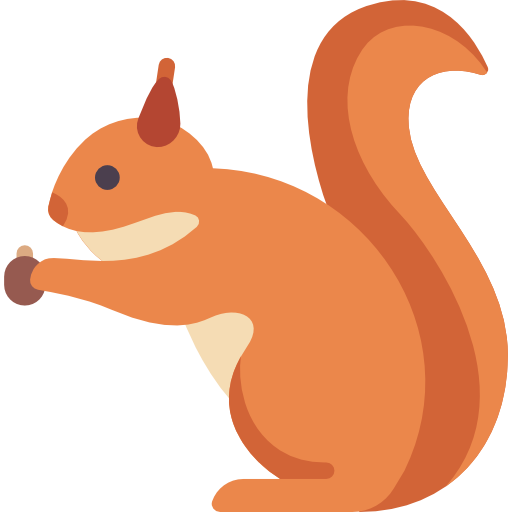 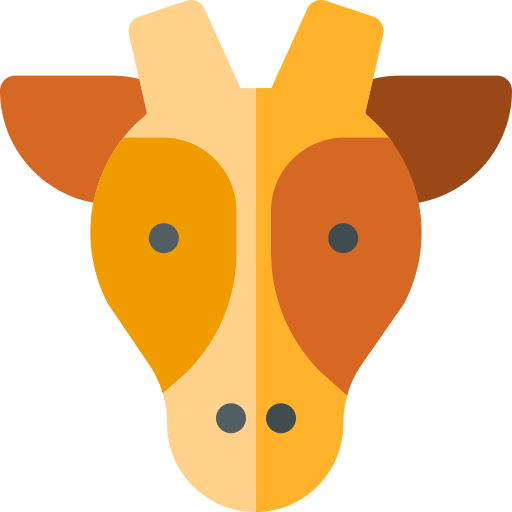 ¿QuE ANIMAL TIENE EL CUELLO LARGO?
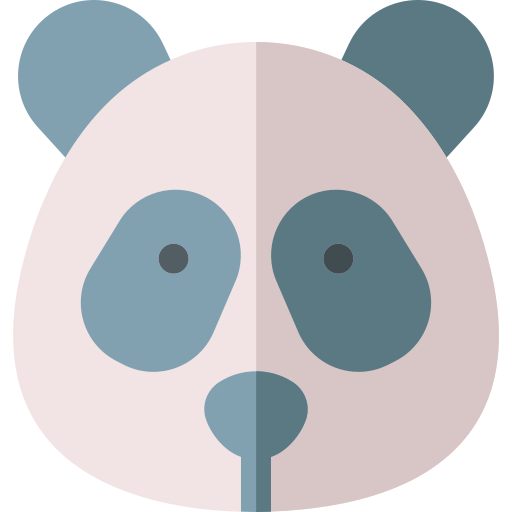 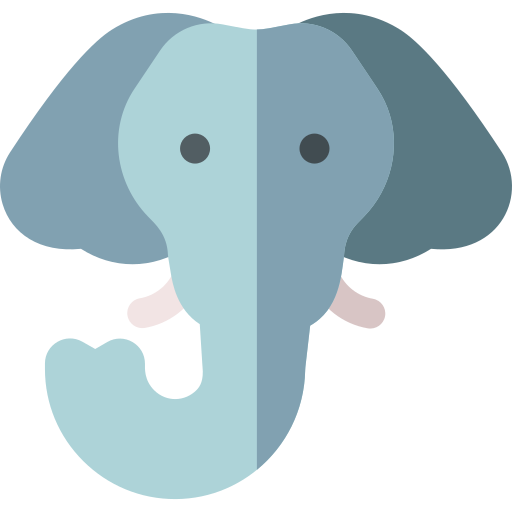 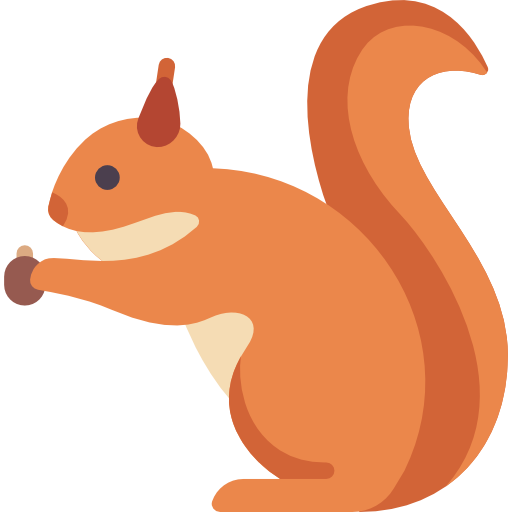 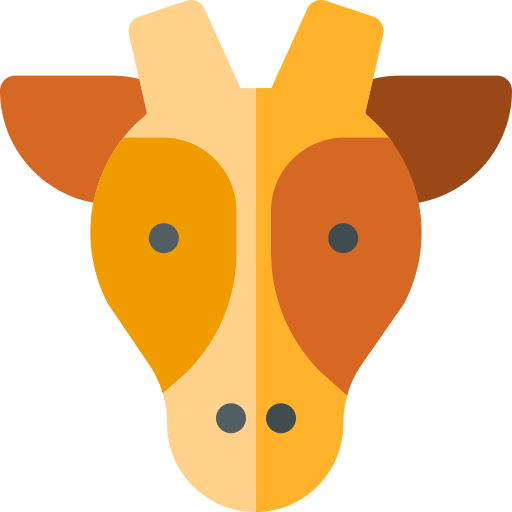